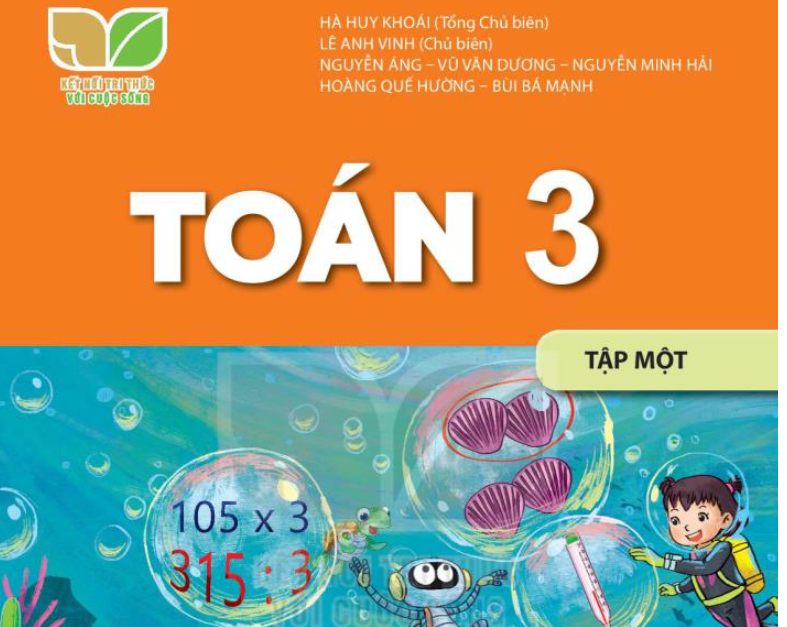 Khởi động
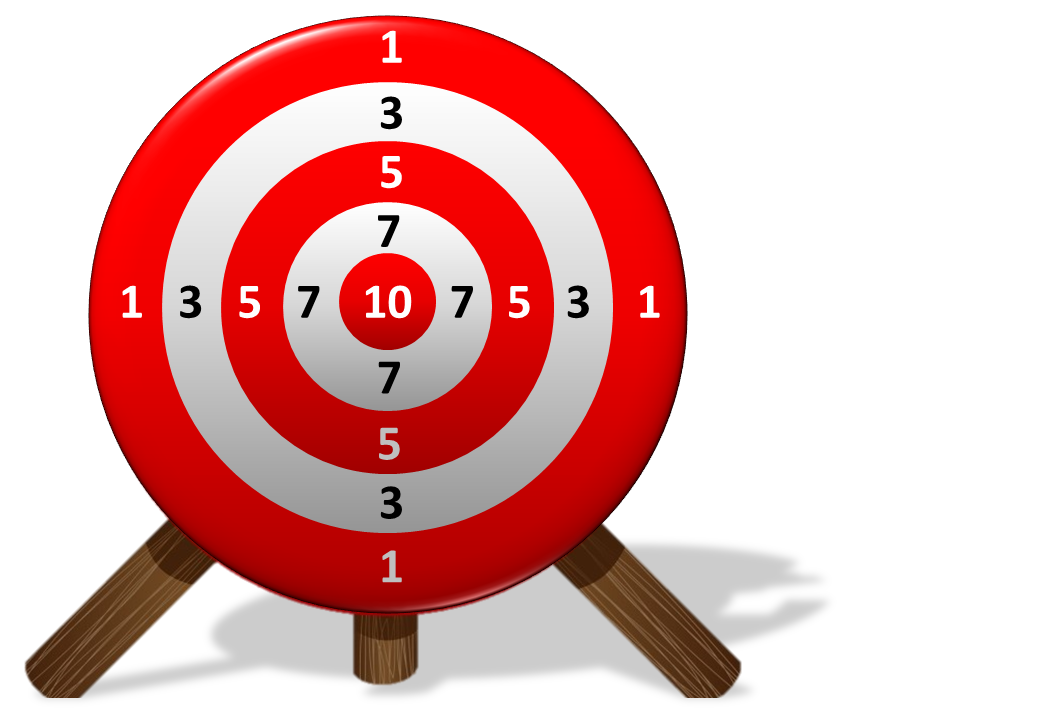 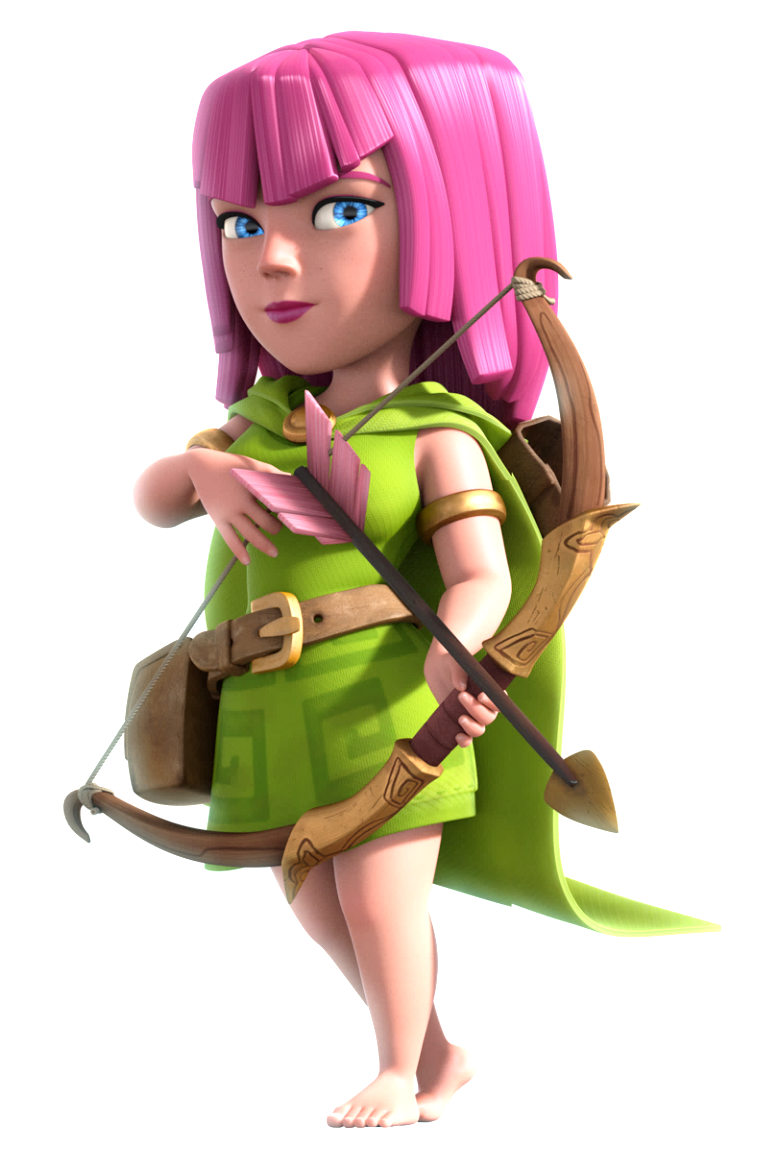 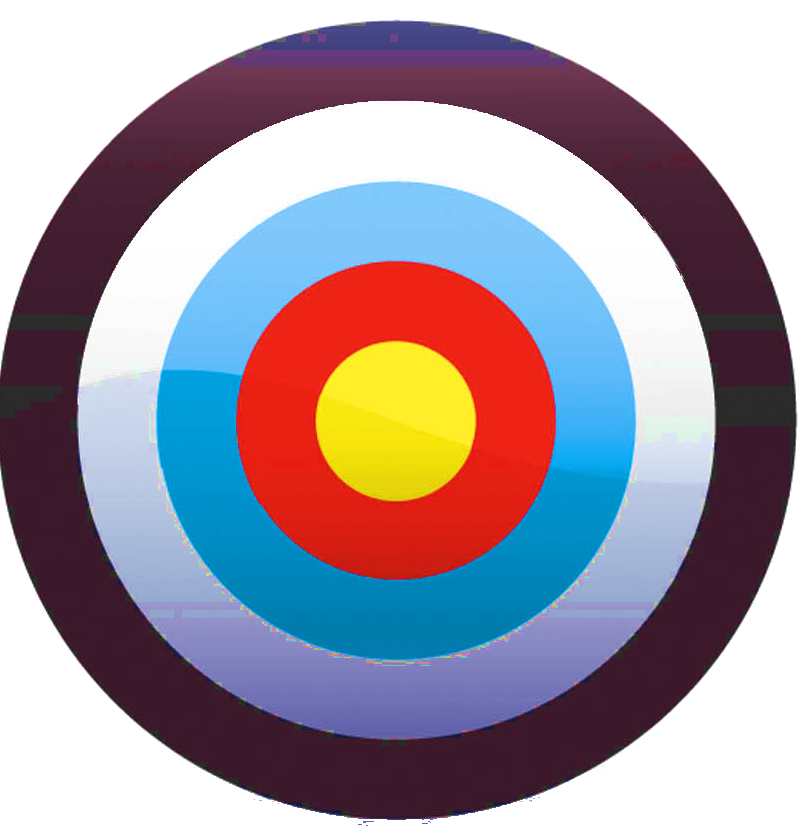 BẮN CUNG
Cây bút chì mới của em dài khoảng … xăng-ti-mét.
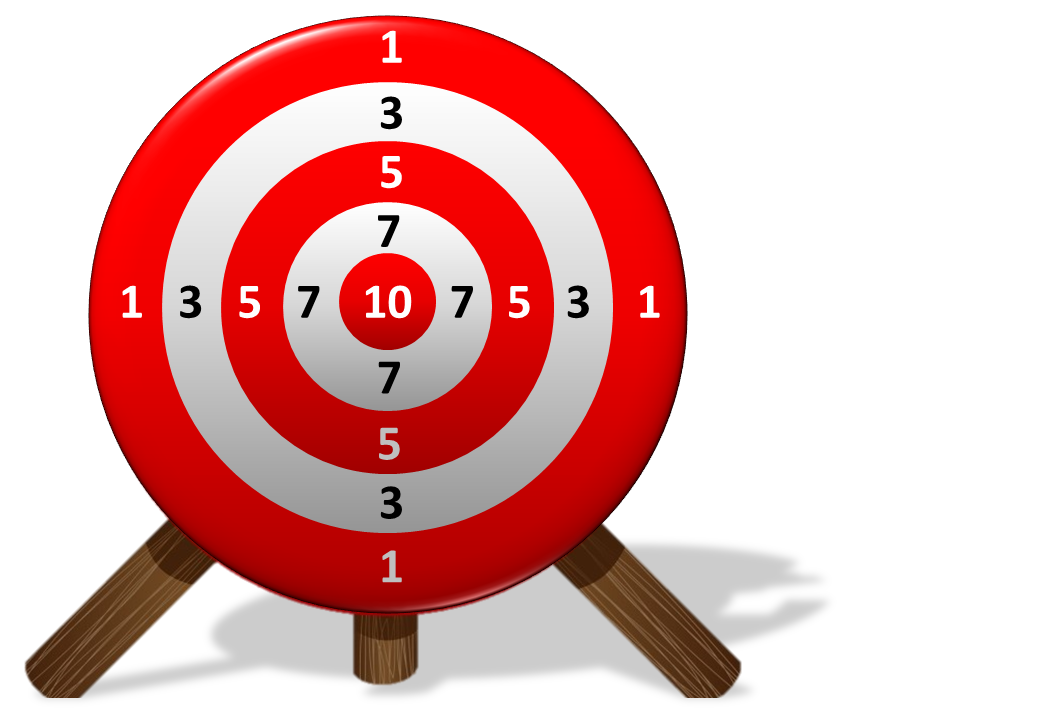 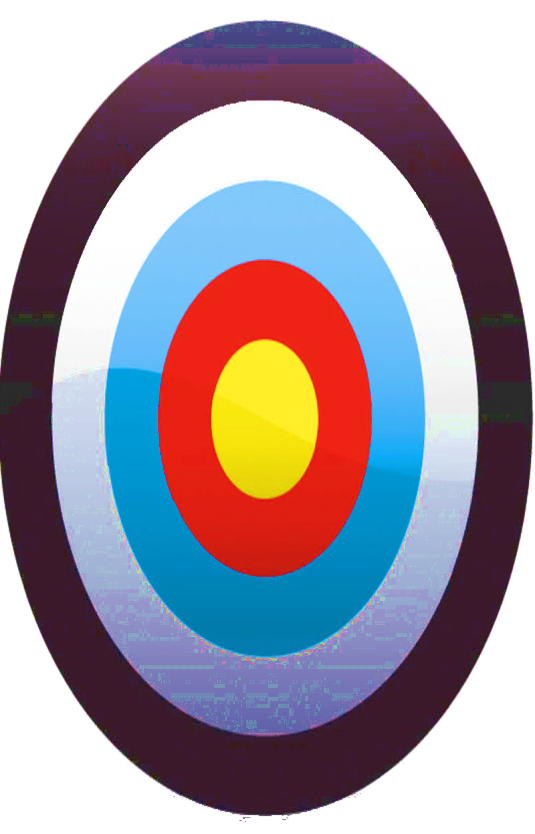 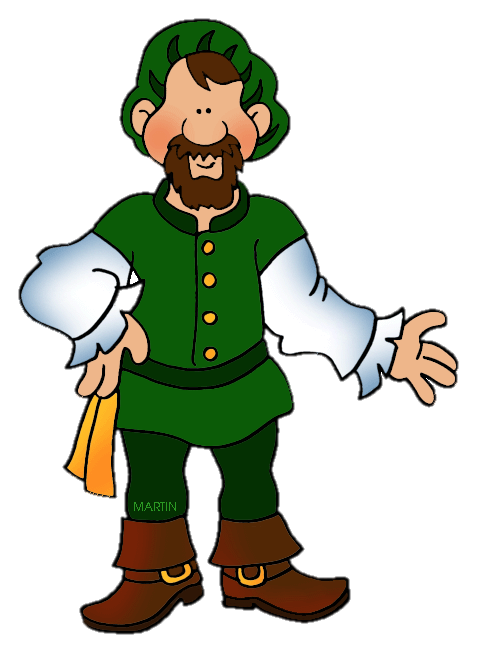 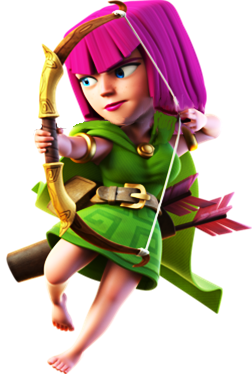 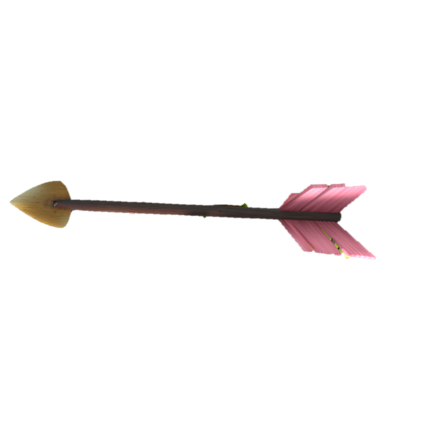 20
5
100
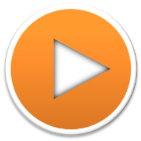 1/12
Cục tẩy dài khoảng … xăng-ti-mét.
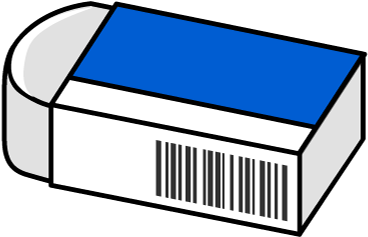 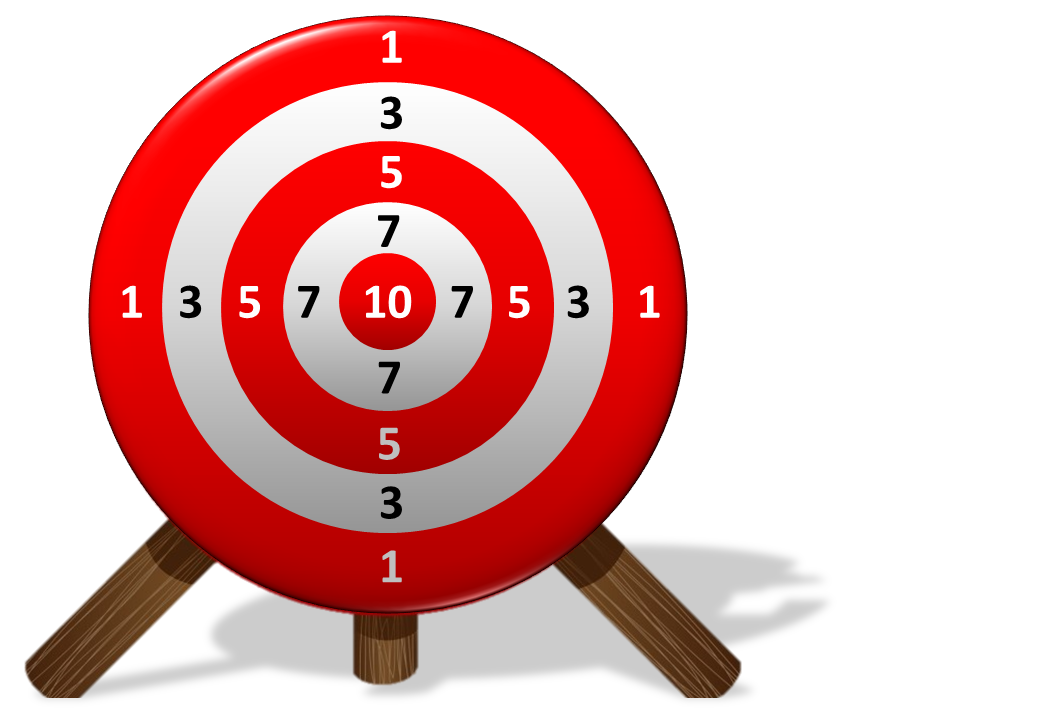 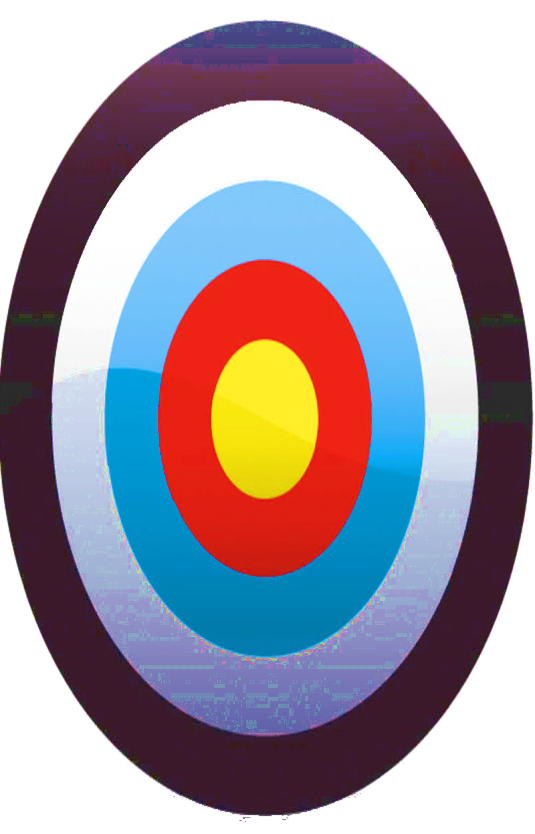 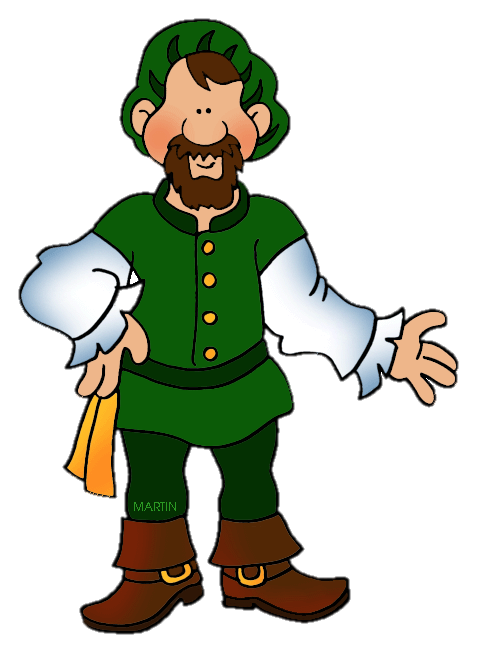 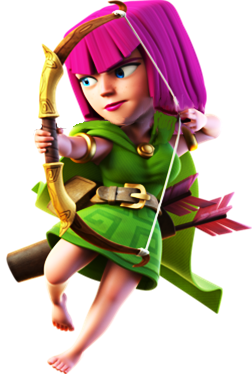 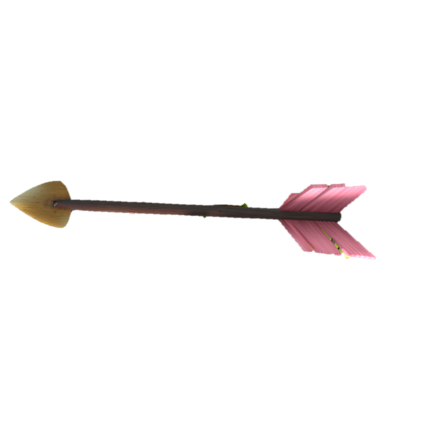 1
100
4
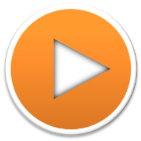 Viên phấn của cô khi con nguyên dài khoảng … xăng-ti-mét.
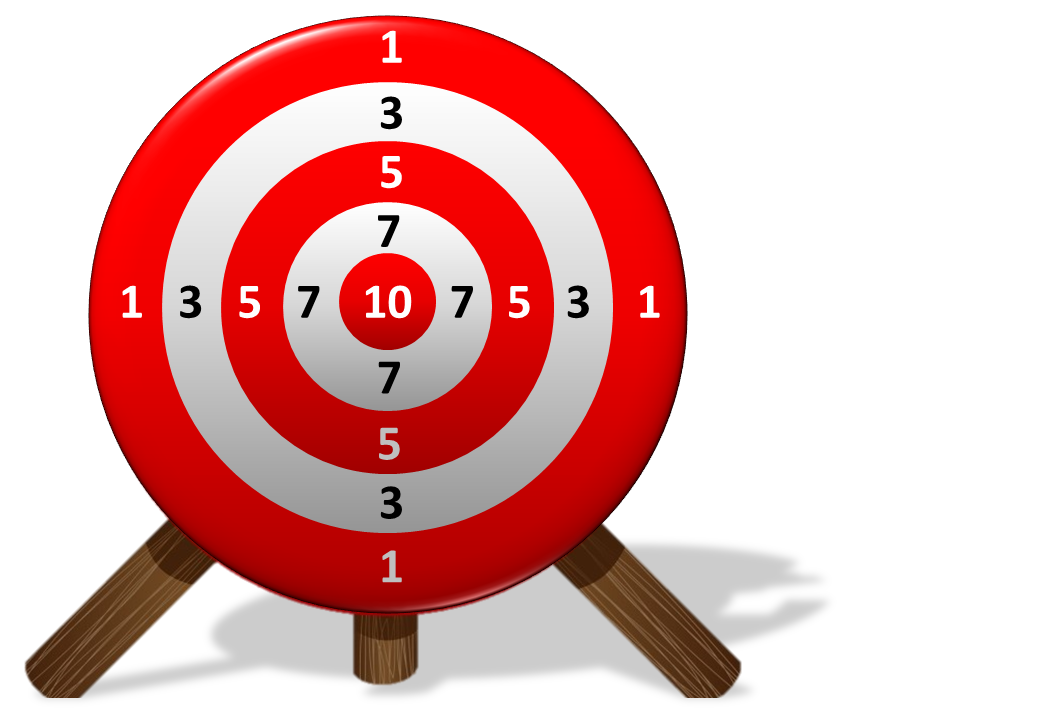 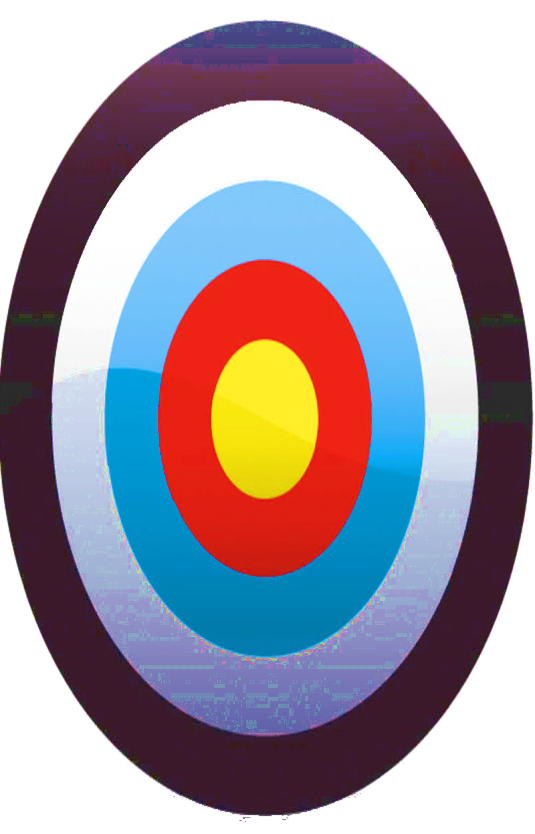 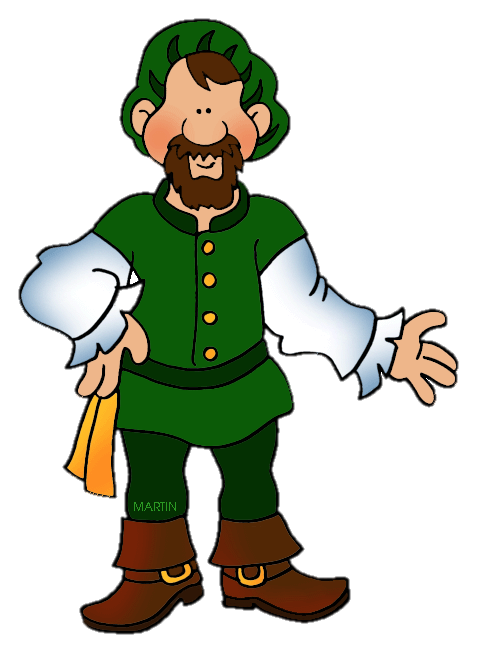 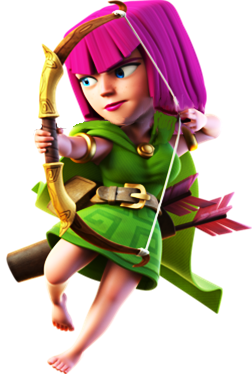 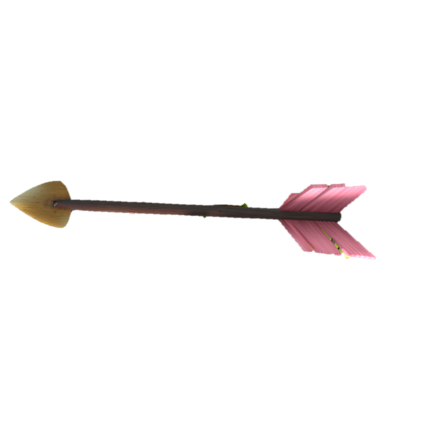 10
50
2
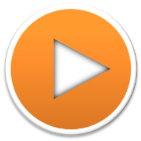 3/12
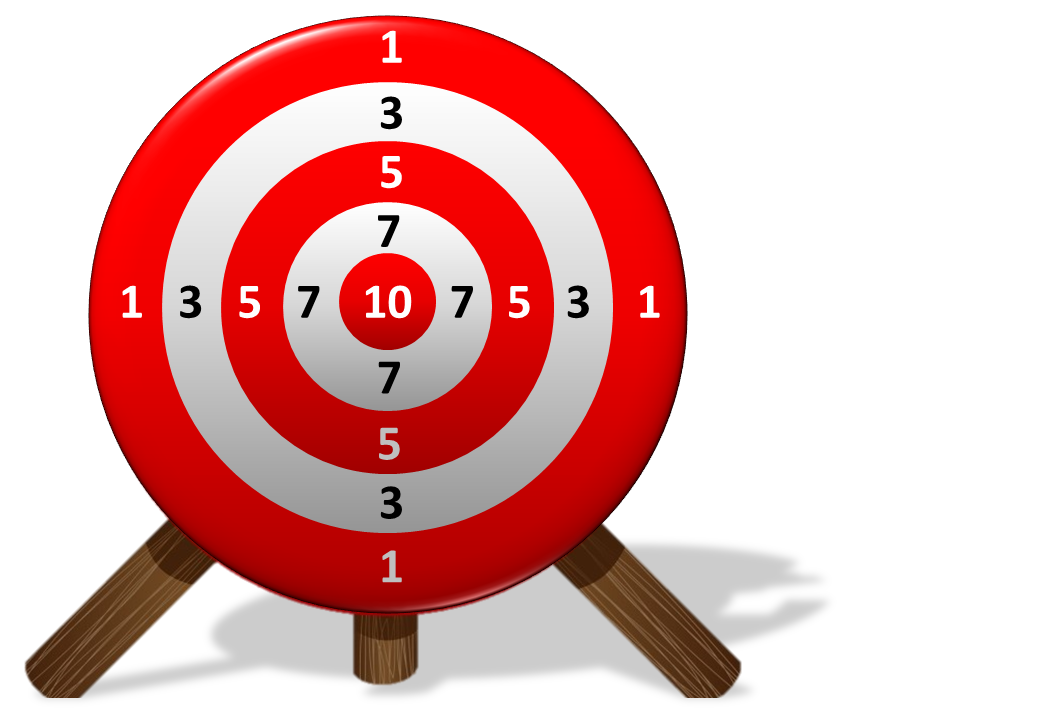 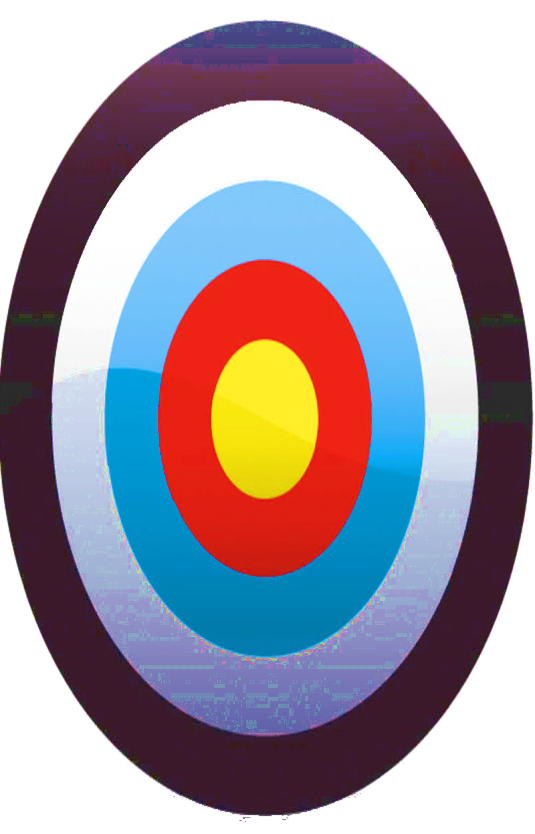 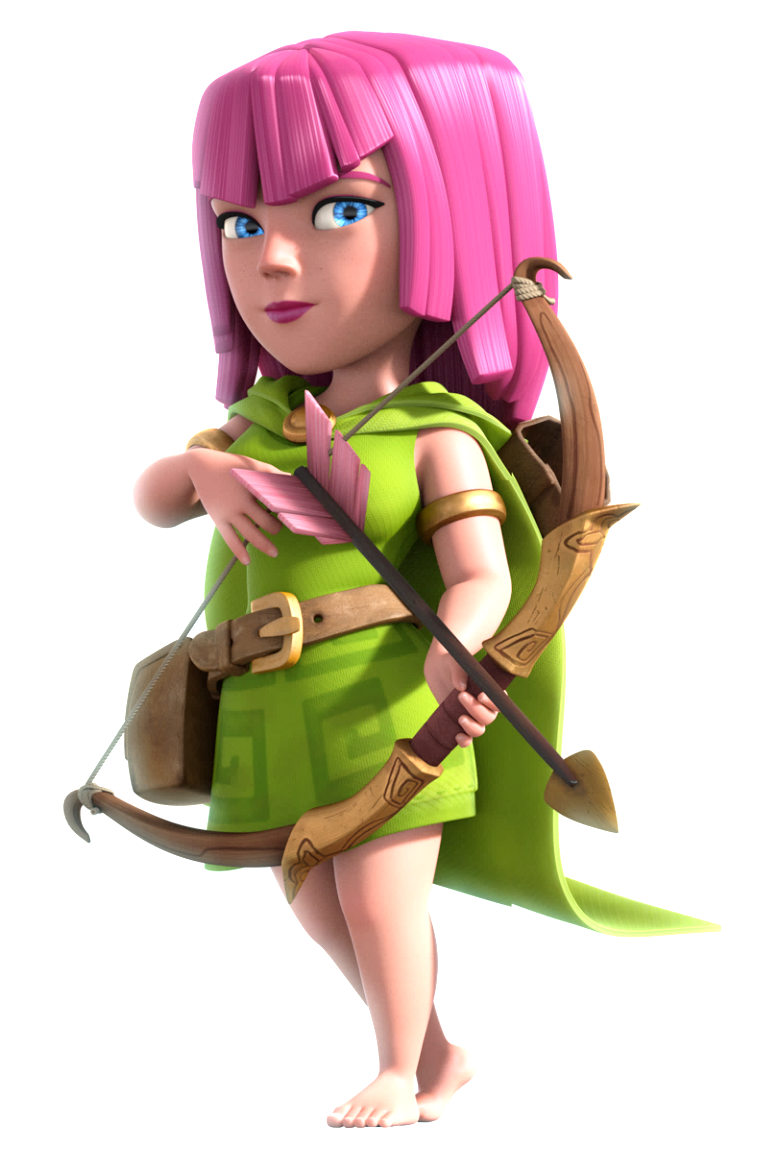 CHỦ ĐỀ 5: MỘT SỐ ĐƠN VỊ ĐO ĐỘ DÀI, KHỐI LƯỢNG, DUNG TÍCH, NHIỆT ĐỘ
BÀI 30: MI - LI - MÉT
S/85
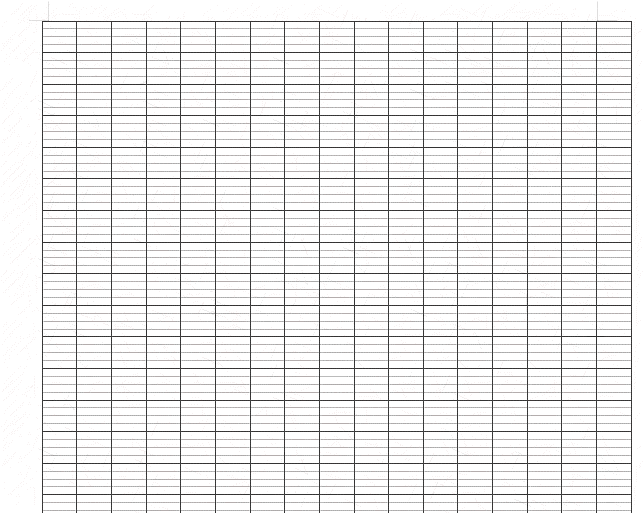 Thứ    ngày    tháng   năm 2022
Toán
Mi – li – mét
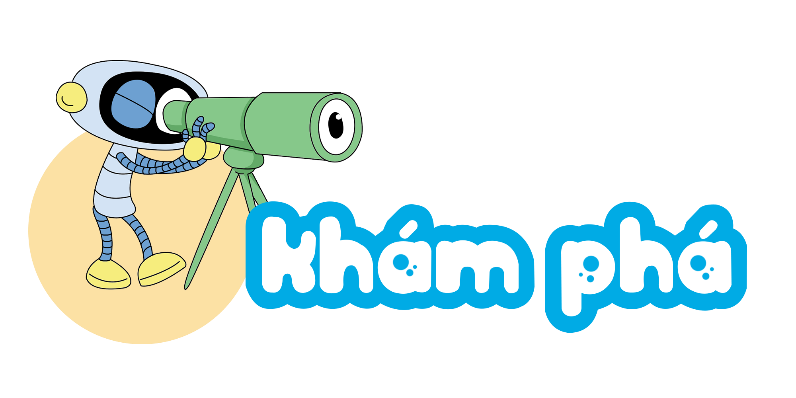 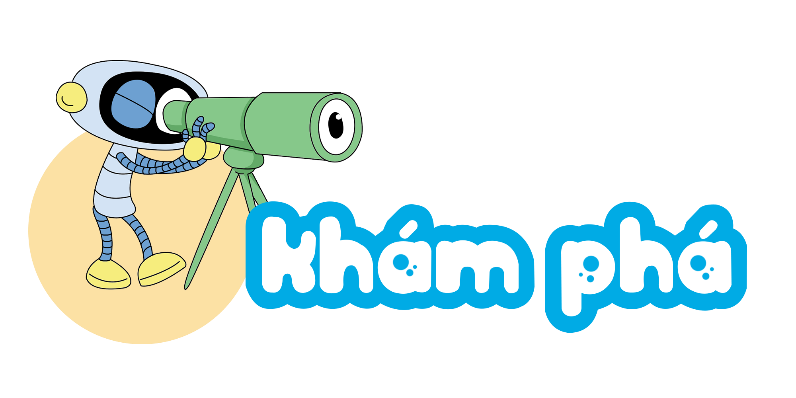 Mi – li - mét
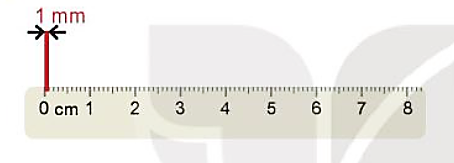 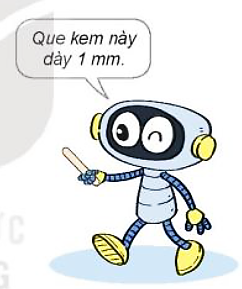 Mi – li - mét là một đơn vị đo độ dài.
Mi – li - mét viết là mm.
1 cm = 10 mm; 1m = 1000 mm.
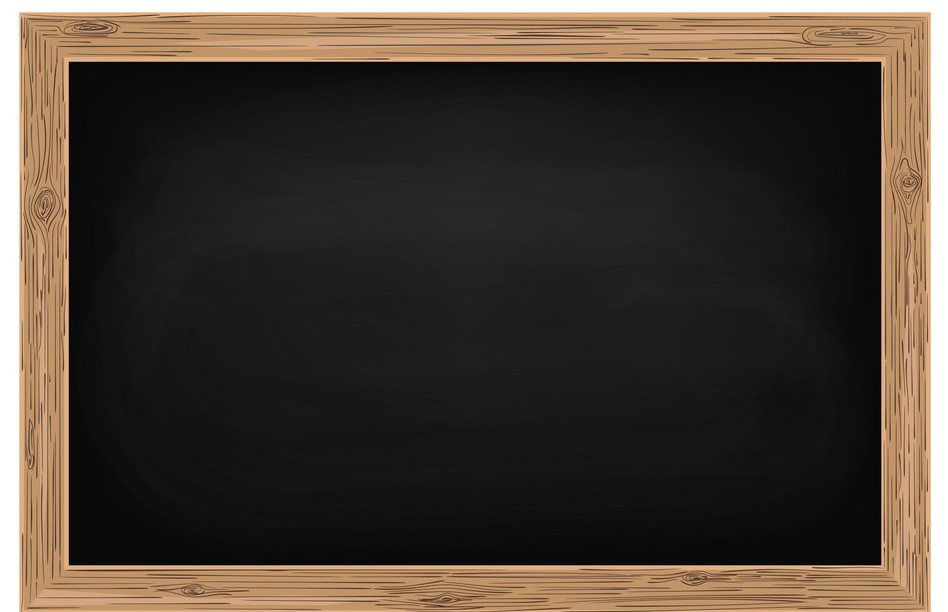 mm
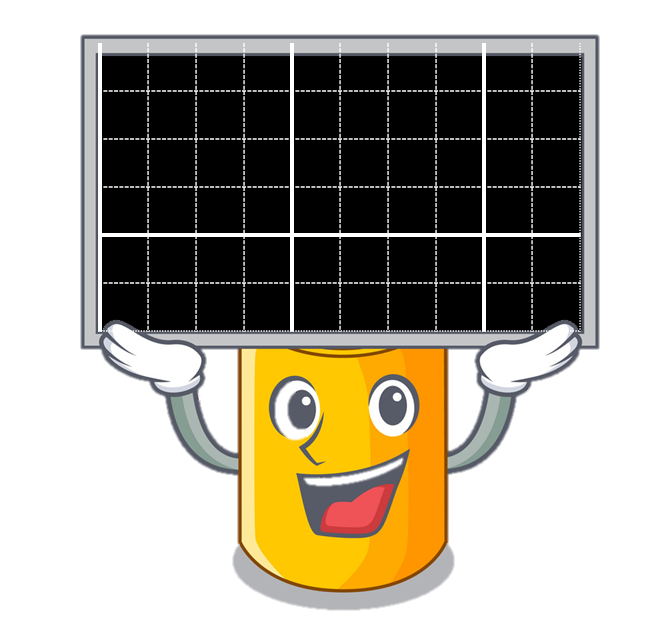 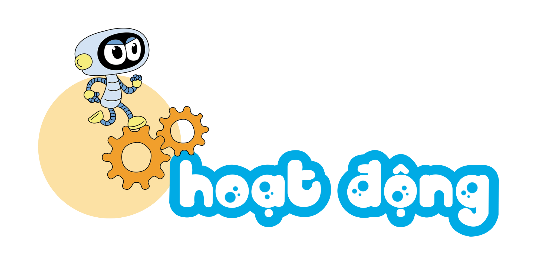 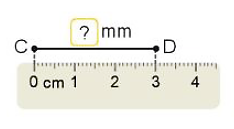 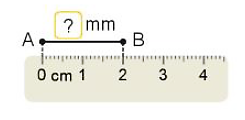 1
Số ?
20
30
[Speaker Notes: Click vào các số để ra đáp án]
2
Số ?
1 cm =         mm;   10 mm =        cm; 	6 cm =          mm
1 m =           mm;    1000 mm =        m; 	2 cm =          mm
10
1
60
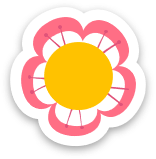 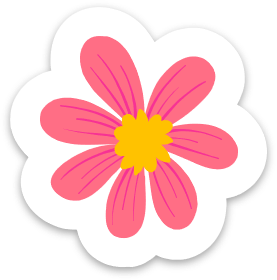 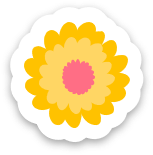 1
1000
20
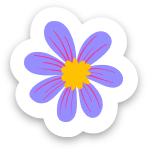 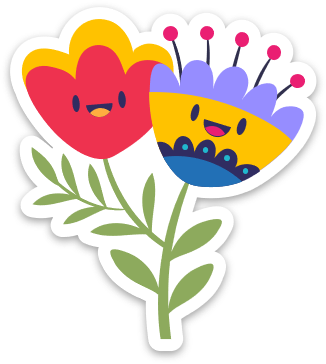 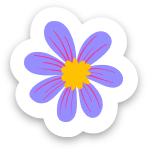 [Speaker Notes: Click vào các số để ra đáp án]
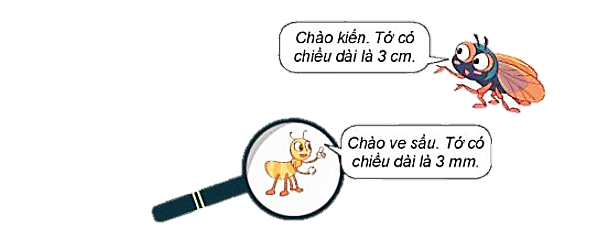 3
Bạn nào dài hơn ?
30 mm
… mm
Đổi
3 cm =
Vậy bạn ve sầu dài hơn bạn kiến.
[Speaker Notes: Click vào đề để ra đáp án]
Vận dụng và củng cố
Cùng ước lượng độ dài của các đồ vật trong lớp em
[Speaker Notes: GV đưa ra các đồ vật và hỏi HS nó dày khoảng mấy mm, cm?
Tuỳ học online hay offline, GV đưa ra đồ vật phù hợp.]
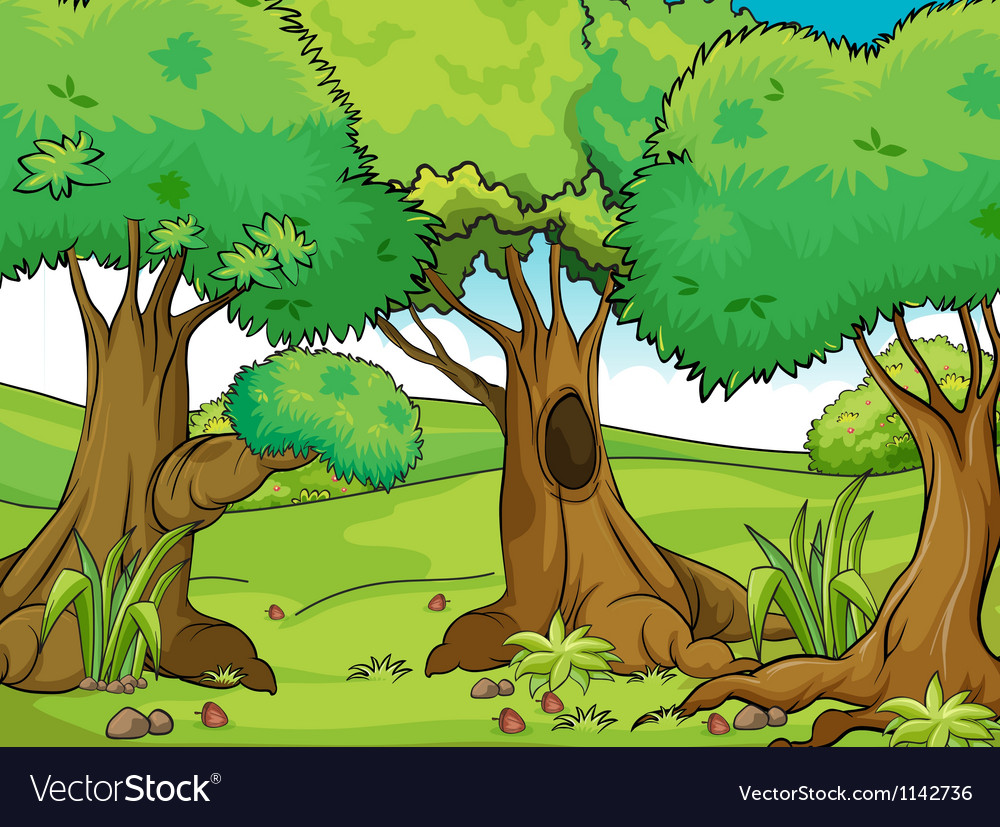 Cuộc tranh tài 
bắt đầu!
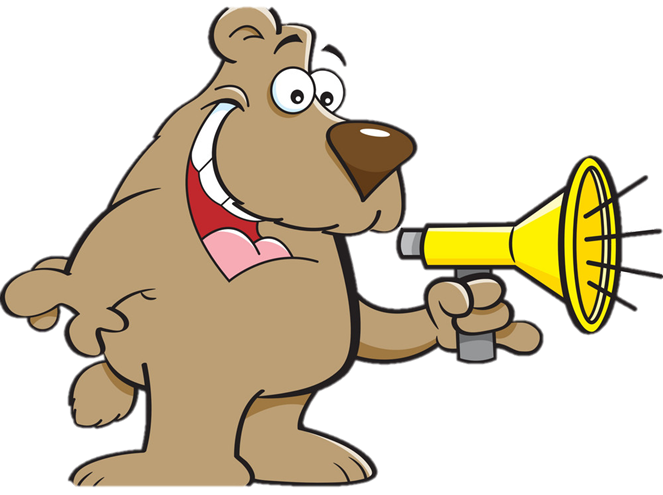 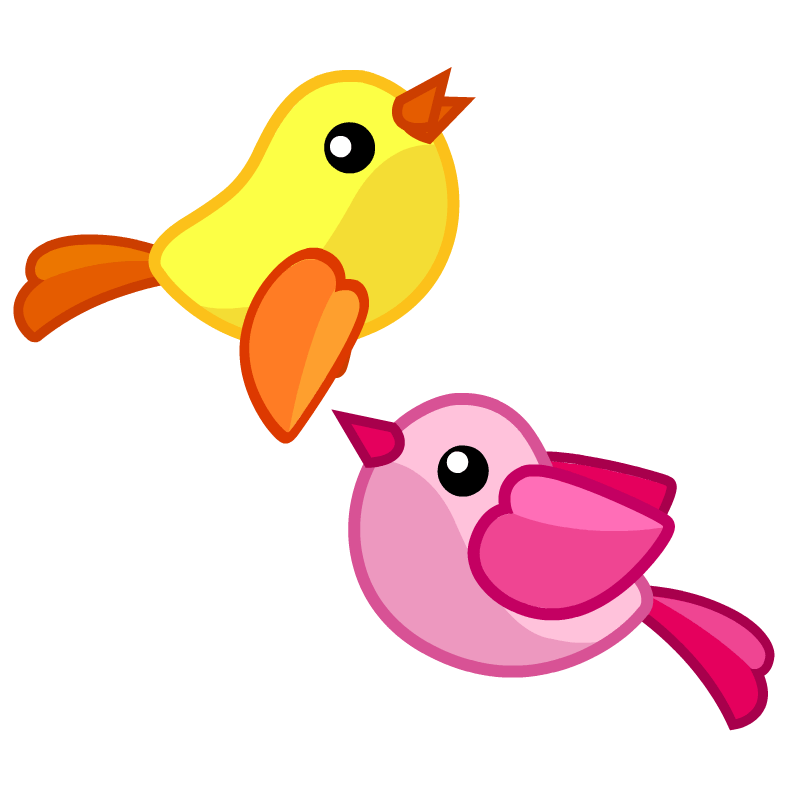 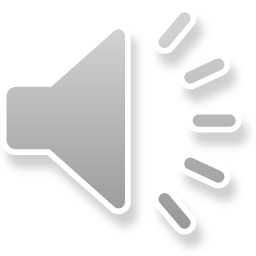 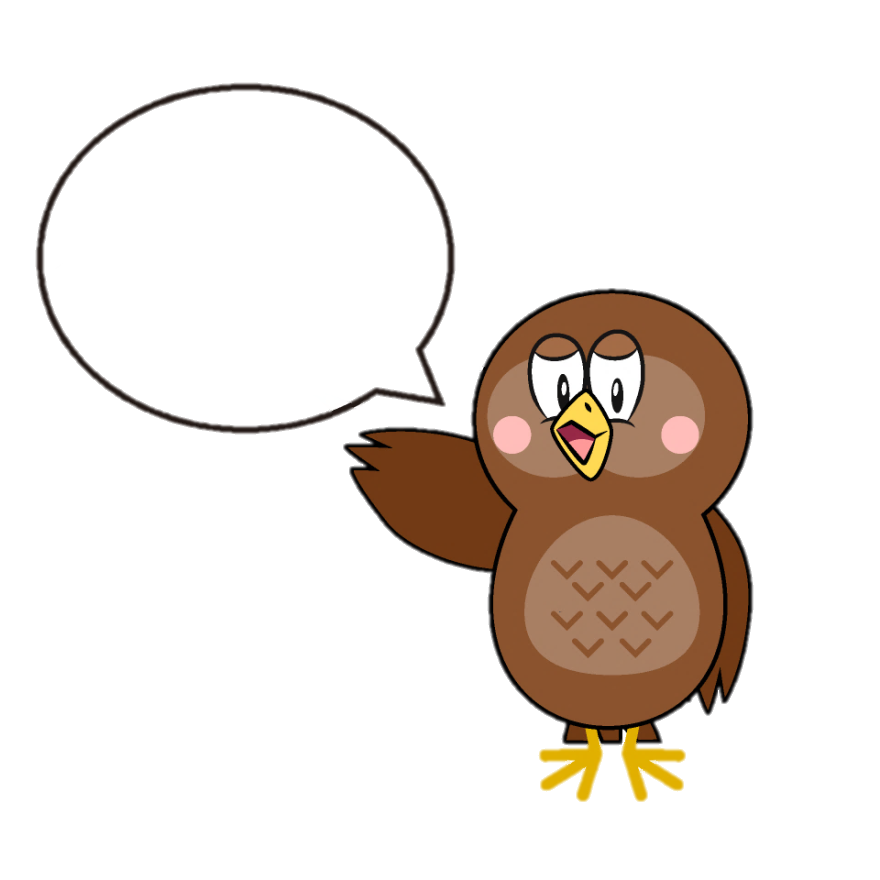 Tớ là người 
nói đúng!
Tớ là người 
nói đúng!
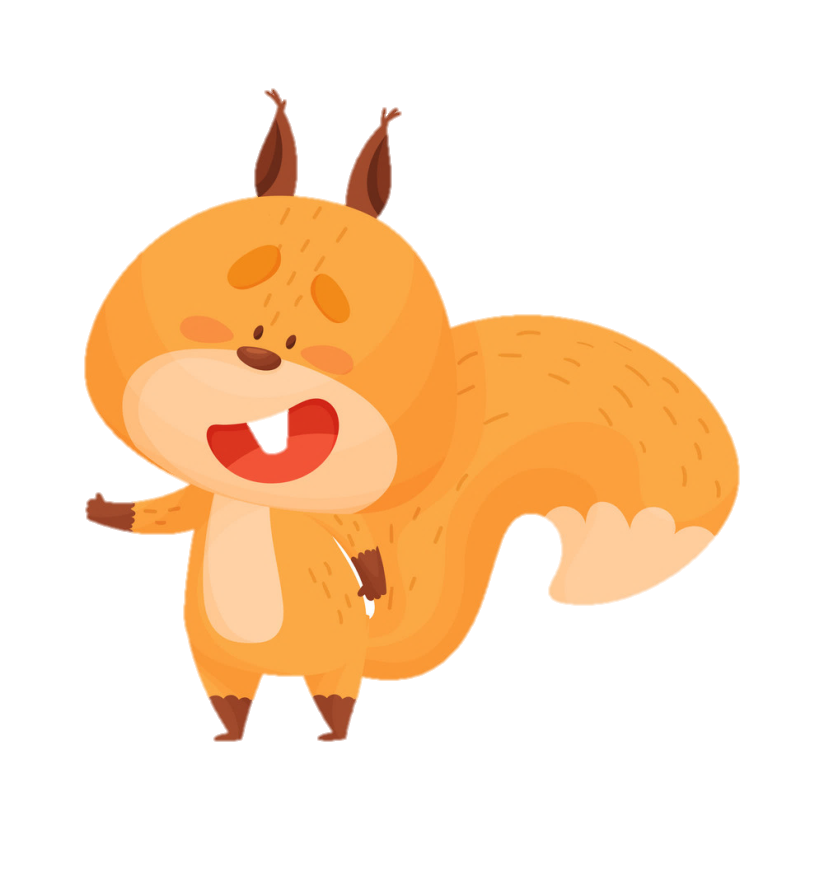 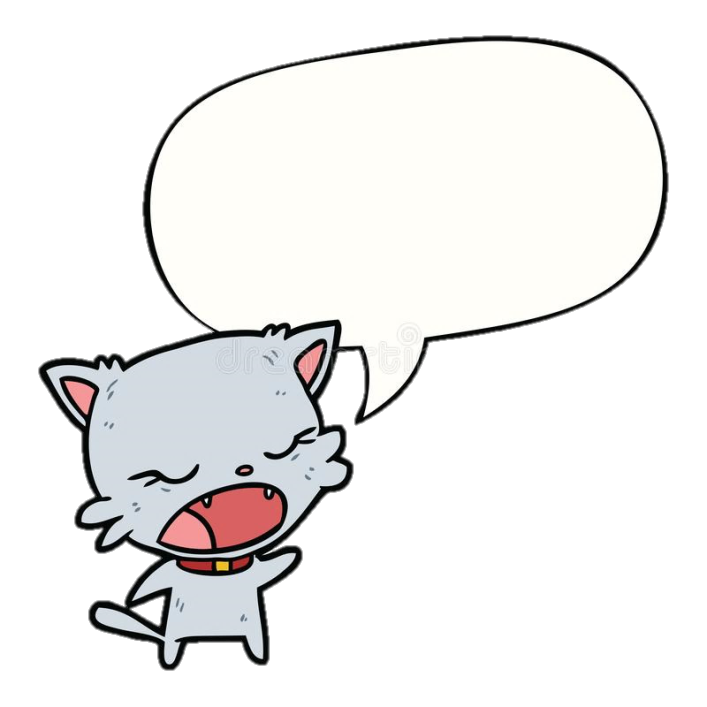 Tớ là người nói đúng!
[Speaker Notes: Các con vật đều cho rằng mình trả lời đúng
Vậy chúng ta hãy cũng phân giải giúp bác Gấu nhé!]
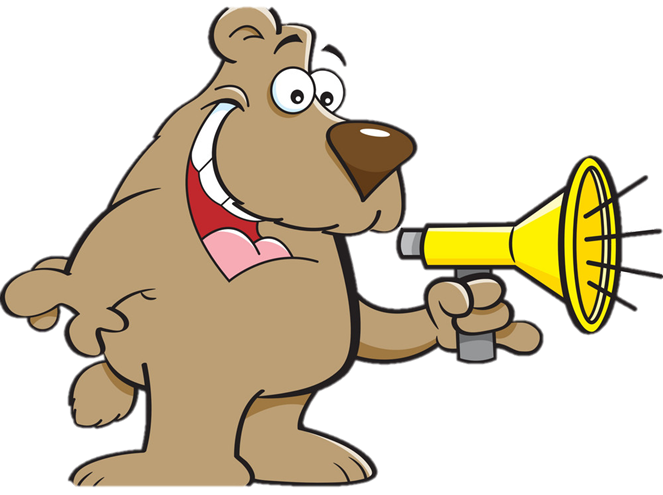 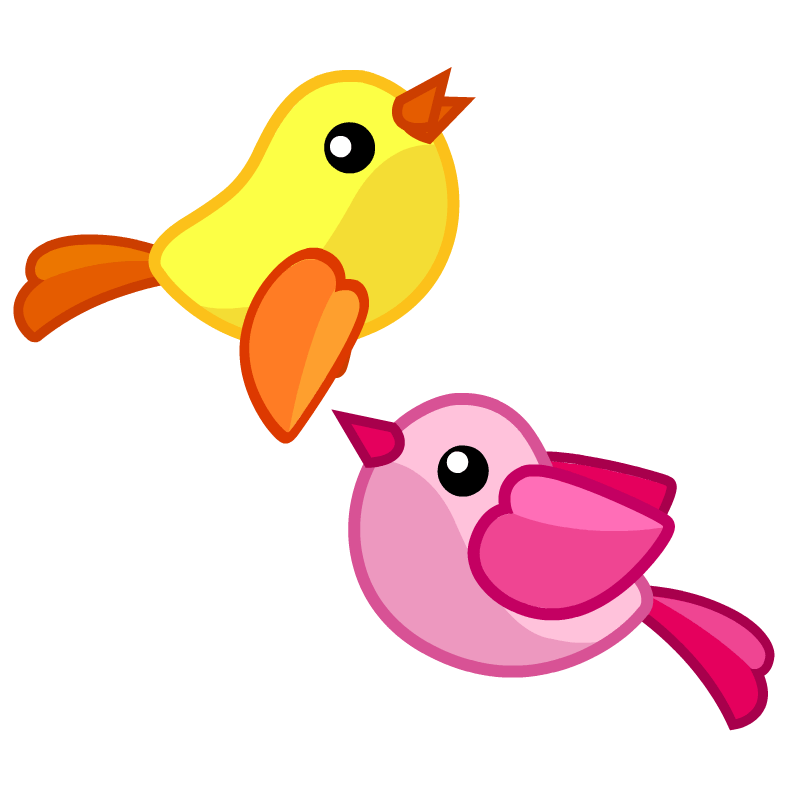 1 cm = … mm
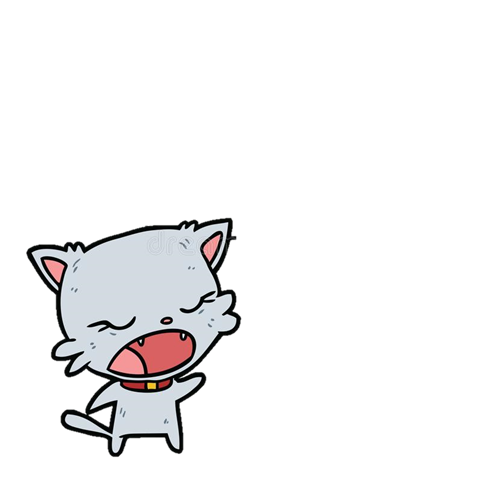 10
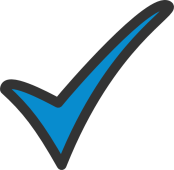 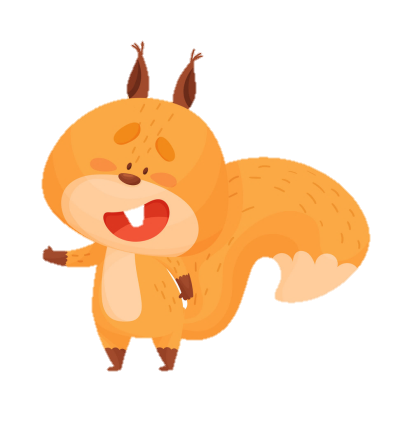 100
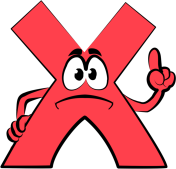 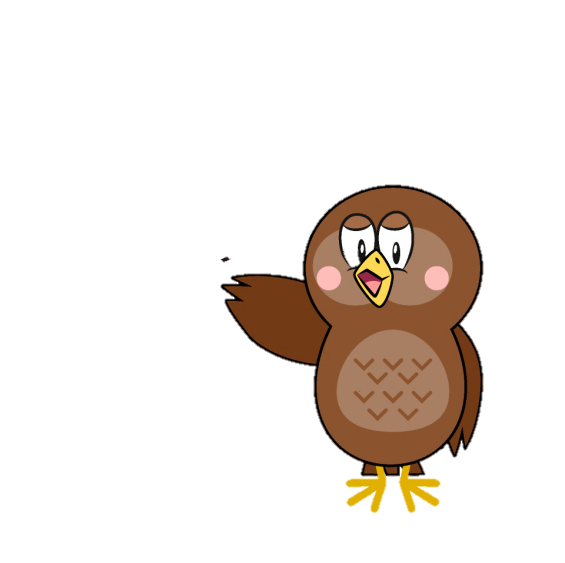 1
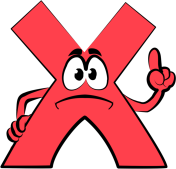 [Speaker Notes: Click vào các con vật để ra đáp án]
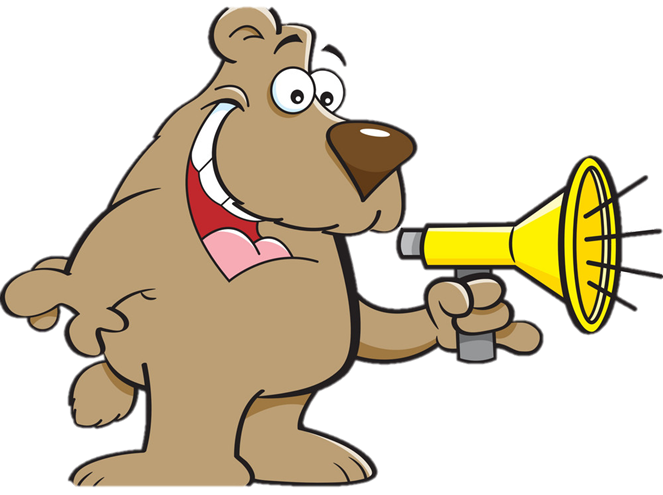 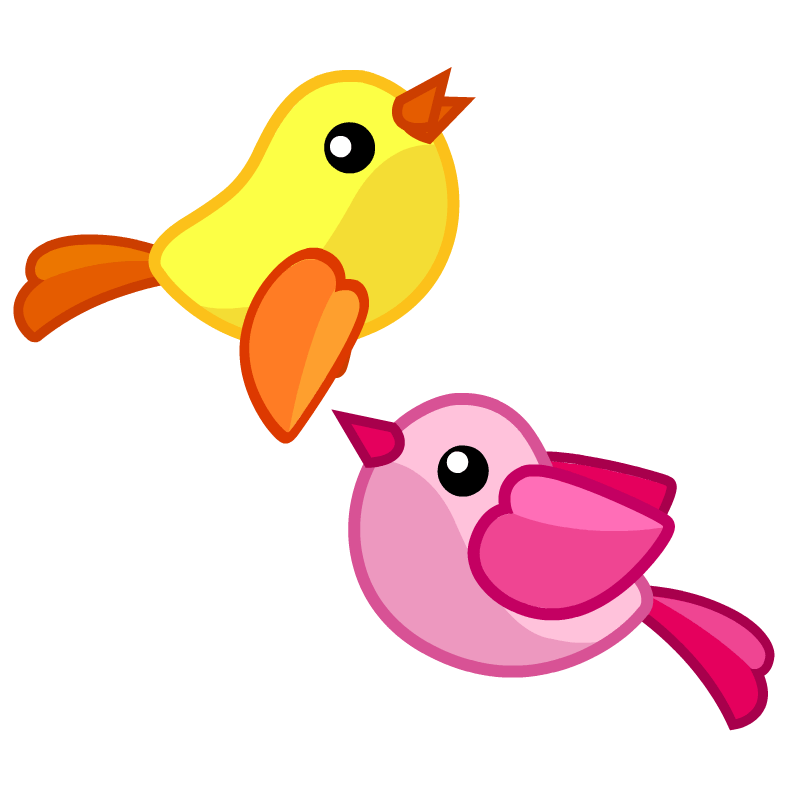 10 mm = … cm
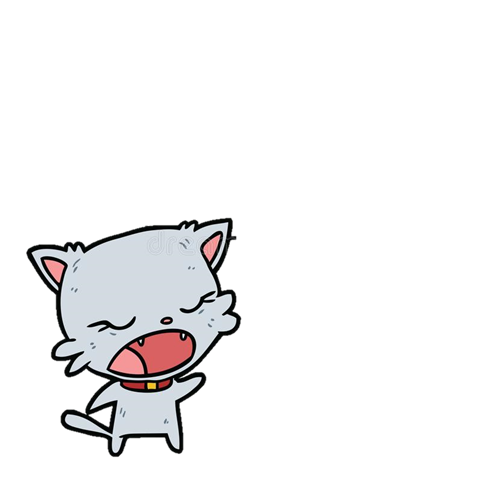 100
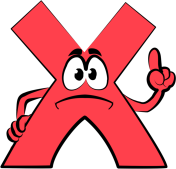 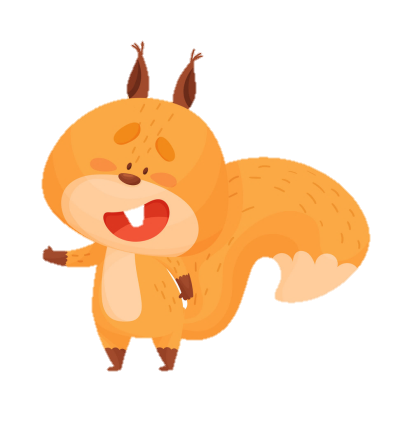 1
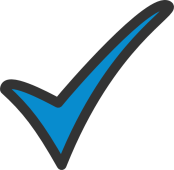 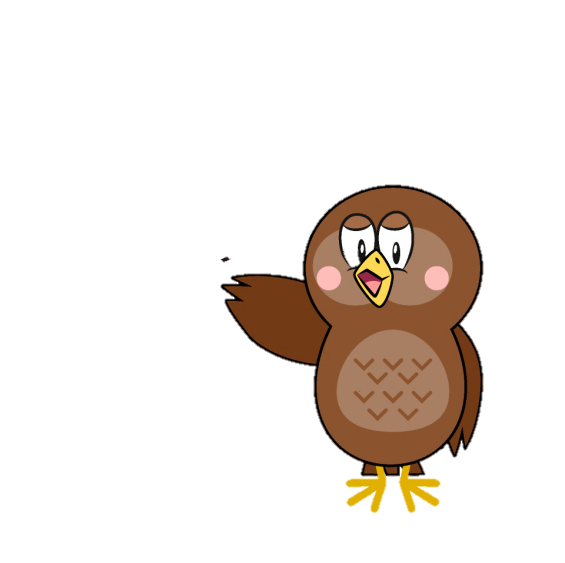 10
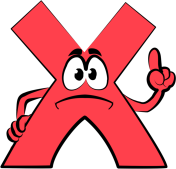 [Speaker Notes: Click vào các con vật để ra đáp án]
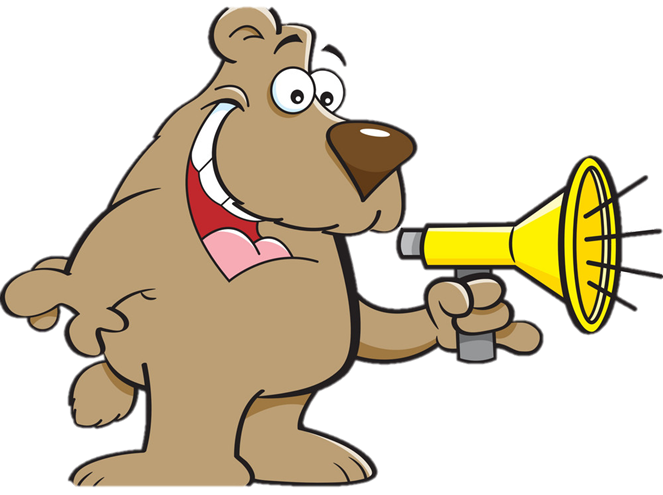 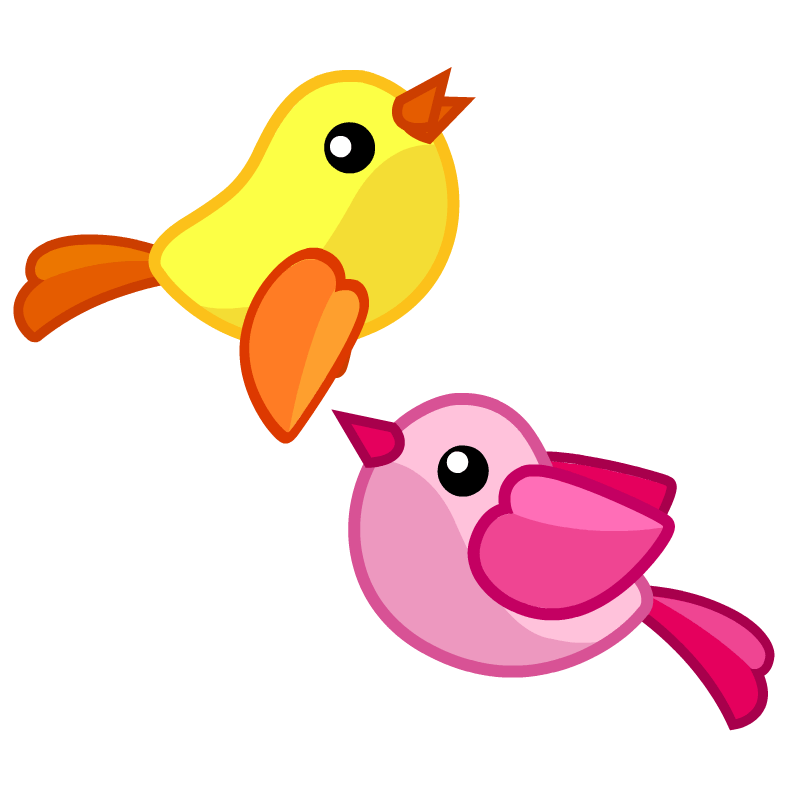 7 mm = … cm
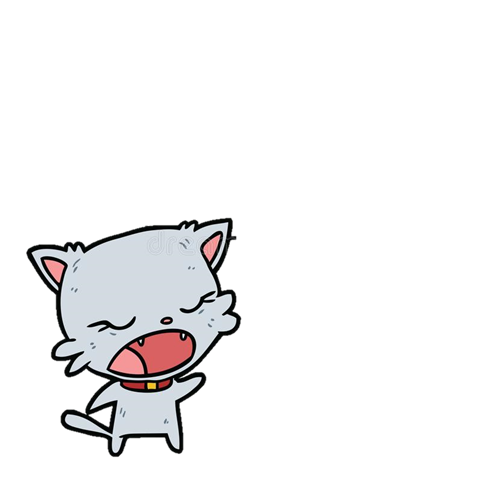 700
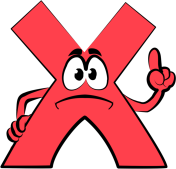 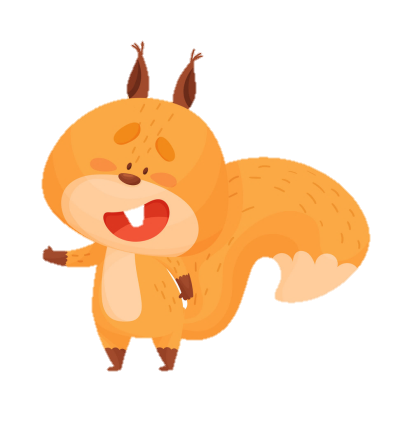 7
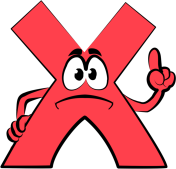 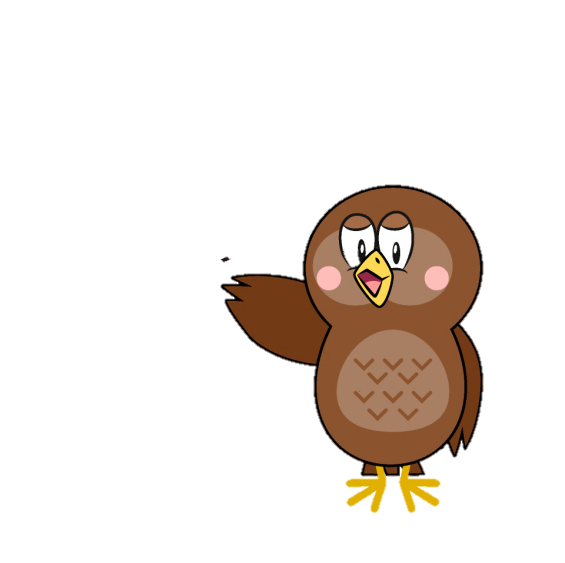 70
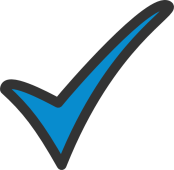 [Speaker Notes: Click vào các con vật để ra đáp án
Nếu muốn thêm câu hỏi thì GV nhân đôi các slide lên nhé]
Dặn dò